MRL CRG – Cleanaway Update
Thursday 6 September 2018
Site Operations – General Update
Cell 4A: Liner, aggregate and cushioning being placed. Completion date is late December. 
Cell 4B: Design currently being reviewed by the EPA. 
Cell 3B: Airspace until early 2019.
Nick Stuhlener resigned. Advertising for new operations manager.
Meldina Klehic is the new Regional Manager
Environmental Compliance – Litter
Litter escape 10 August 2018
Cleanaway response: 
Litter picking crews mobilised over the weekend
Repaired damaged fences and added additional litter controls into the cell
Purchasing 12 new portable panels (approx. $180K)
Purchasing 2 km of 6 m litter fencing (approx. $420K)
Upgrading the 12 m litter fencing (approx. $1.5 million)
Confidential  |  3
Environmental Compliance – Other
Leachate: Began rectification works this week.
LFG: Continuous monitoring until installed in GM12
LEMP / LORA: Update due mid-October.
Audit: Anthony Lane (SLR) engaged as auditor. 
Odour: No verified complaints
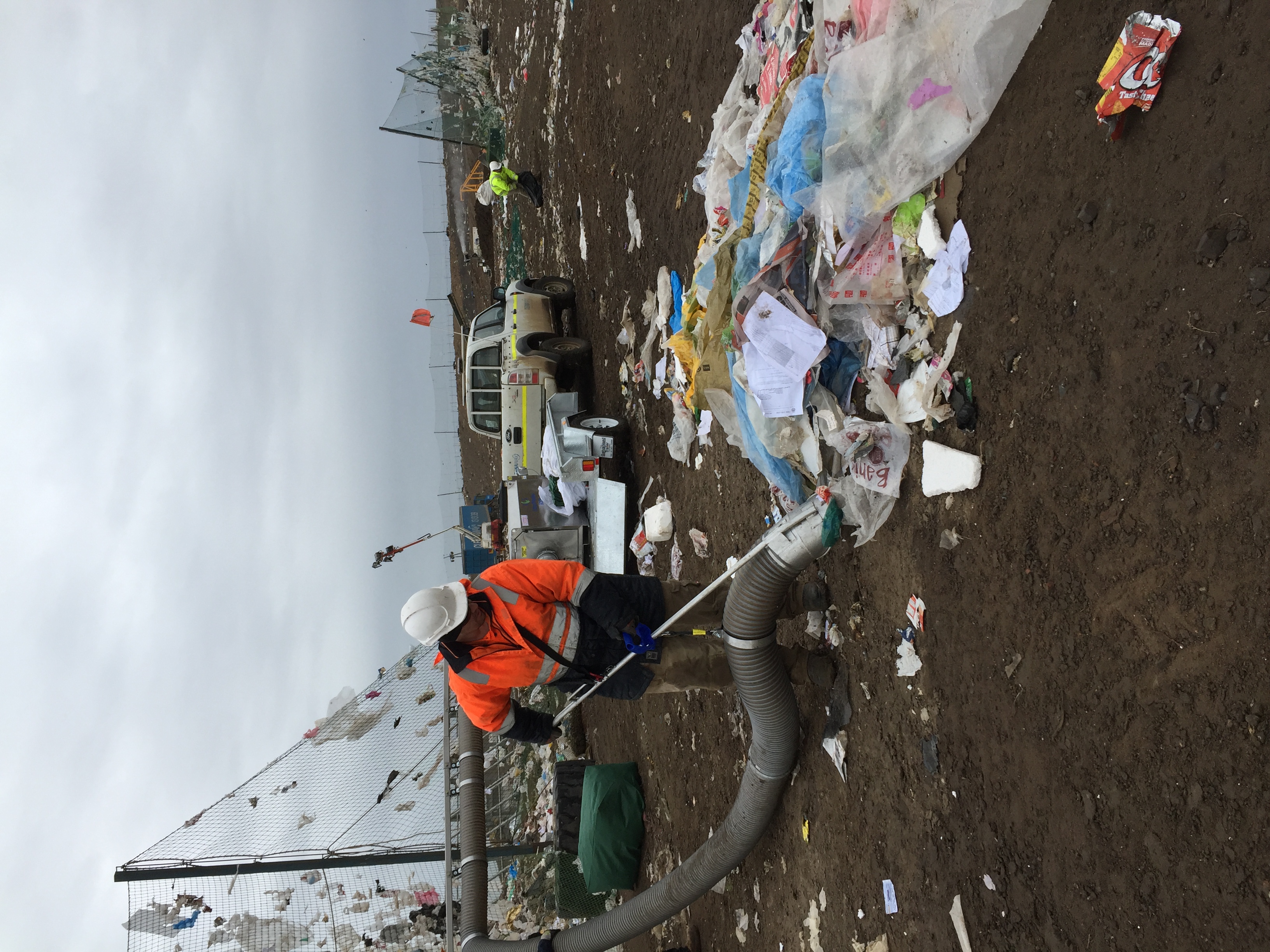 Confidential  |  4
Question From Previous Meeting: Category C Contaminated Soil
Best practice for contaminated land: National Environment Protection Council (1999) National Environment Protection (Assessment of Site Contamination) Measure, as amended (registered on 15 May 2013)(NEPC 2013).
The following table assumes that the criteria HIL D (Commercial / Industrial) is the most relevant criteria to apply to a landfill.
Confidential  |  5